Bài 2: Vẻ đẹp cổ điển
Văn 8 Kết nối tri thức với cuộc sống
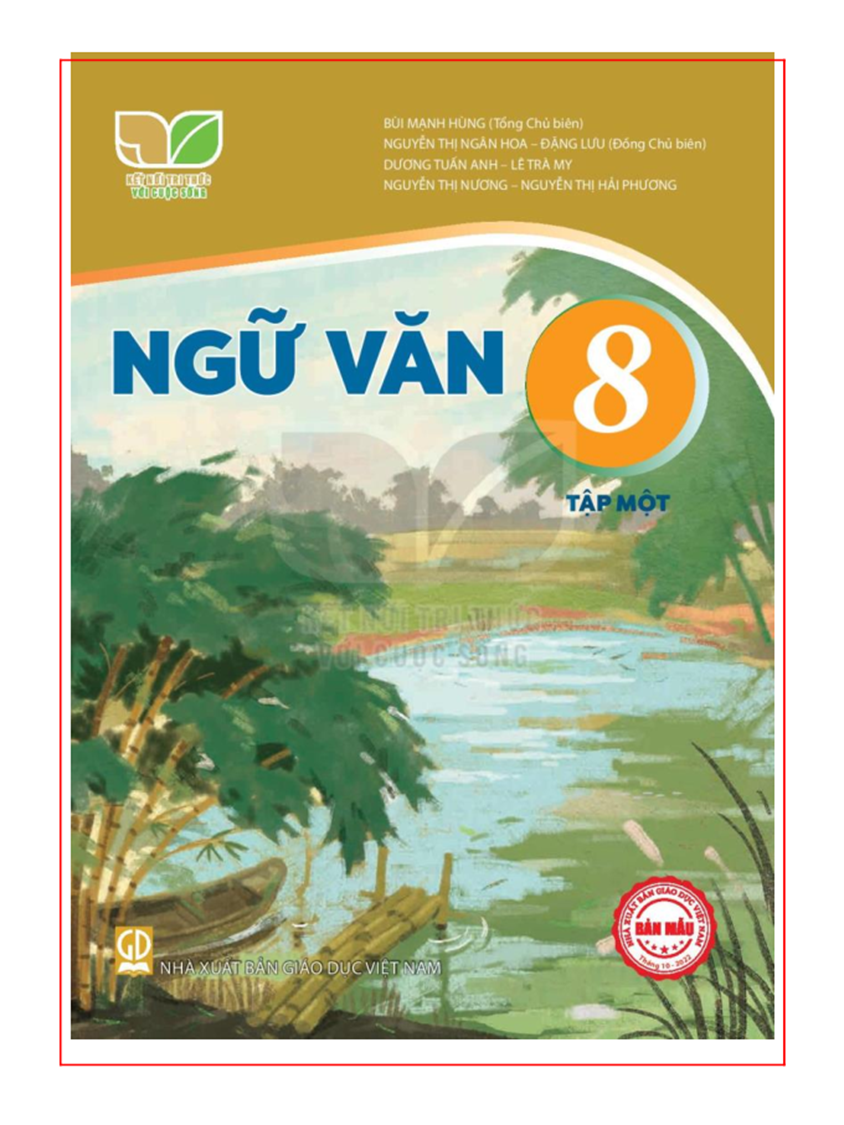 Bài 2: Thực hành tiếng Việt Từ tượng hình và từ tượng thanh
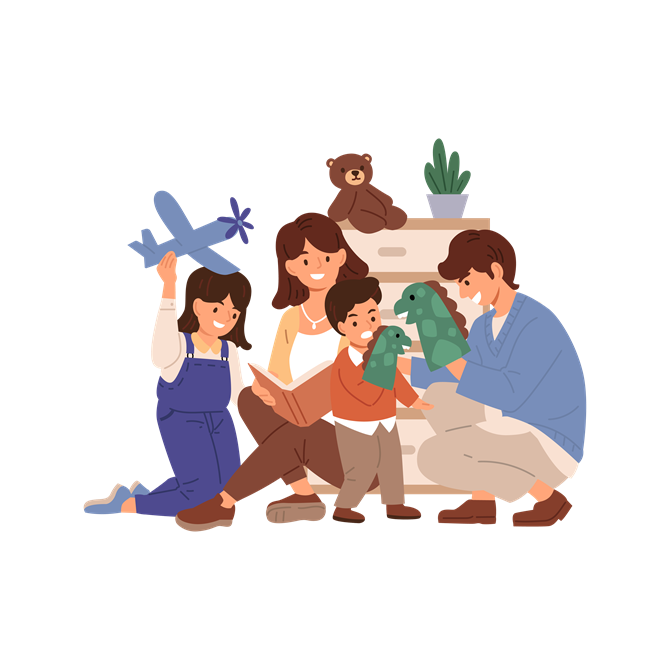 Bài 2: Thực hành tiếng Việt Từ tượng hình và từ tượng thanh
Lí thuyết
1. Từ tượng hình là từ gợi tả hình dáng, dáng vẻ, trạng thái của sự vật. 
Ví dụ: hì hục, rón rén, vật vã…gợi ra cách làm việc, dáng đi
2. Từ tượng thanh là từ mô phỏng âm thanh của tự nhiên, của con người. 
Ví dụ: ầm ầm, ào ào, róc rách… (mô phỏng tiếng nước chảy); 
          ha ha, hi hi, hì hì...(mô phỏng tiếng cười của con người).
3. Thông thường các từ tượng thanh, tượng hình là các từ láy. Tuy nhiên cũng có những từ tượng hình, tượng thanh không phải là từ láy:
Ví dụ: bốp, ầm, ào, xốp…
Bài 2: Thực hành tiếng Việt Từ tượng hình và từ tượng thanh
4. Vì khả năng gợi hình ảnh và âm thanh nên các từ tượng hình và các từ tượng thanh có tính biểu cảm cao. Do đó, các từ tượng thanh, tượng hình ít được dùng trong các loại văn bản đòi hỏi tính trung hòa về biểu cảm như văn bản khoa học, hành chính…mà được dùng nhiều trong các văn bản có tính văn học nghệ thuật: miêu tả, tự sự, thơ ca, tiểu thuyết, bút kí, tùy bút…
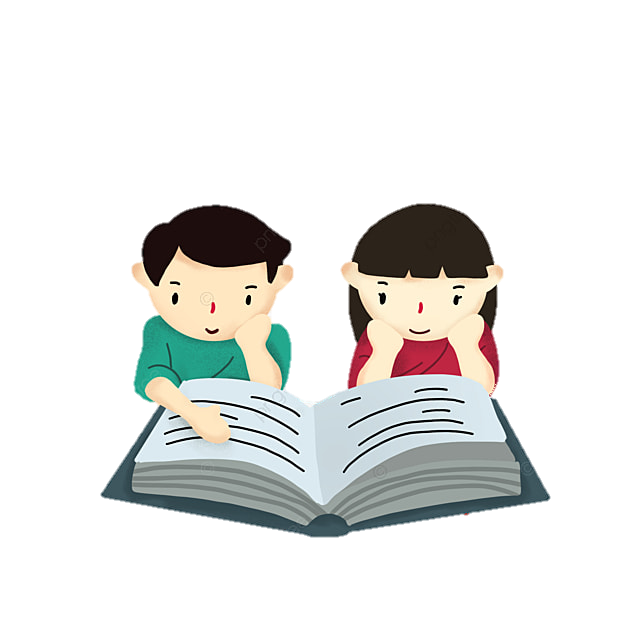 Bài 2: Thực hành tiếng Việt Từ tượng hình và từ tượng thanh
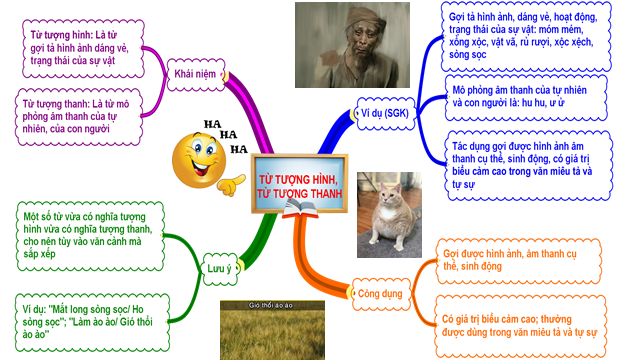 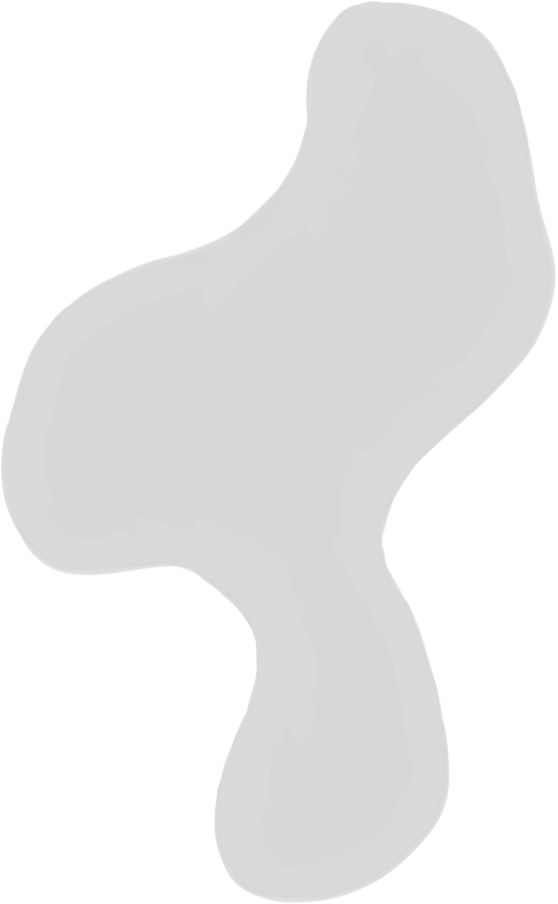 Bài 2: Thực hành tiếng Việt Từ tượng hình và từ tượng thanh
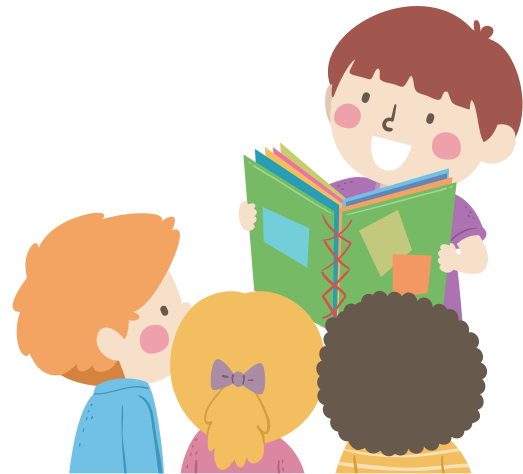 Thực hành tiếng Việt
Bài 2: Thực hành tiếng Việt Từ tượng hình và từ tượng thanh
Bài 1. Tìm các từ tượng hình, tượng thanh trong các đoạn sau:
1. Bước tới đèo Ngang bóng xế tà
   Cỏ cây chen đá, lá chen hoa
   Lom khom dưới núi tiều vài chú
   Lác đác bên sông rợ mấy nhà
                              (Bà Huyện Thanh Quan)
2. Nhớ nước, đau lòng con quốc quốc
    Thương nhà, mỏi miệng cái da da
    Dừng chân đứng lại: trời, non, nước
    Một mảnh tình riêng, ta với ta
                              (Bà Huyện Thanh Quan)
3. Cúc cu! Cúc cu! Chim rừng ca trong trong nắng   Im nghe! Im nghe! Ve rừng kêu liên miên   Rừng hát gió lay trên cành biếc 
   Lao xao! Rì rào! Dòng suối uốn quanh dòng nước trôi trong xanh   Róc rách! Róc rách! Nước luồn qua khóm trúc   Lá rơi lá rơi, xoay tròn nước cuốn trôi
                                (Bài hát Nhạc rừng, Hoàng Việt)
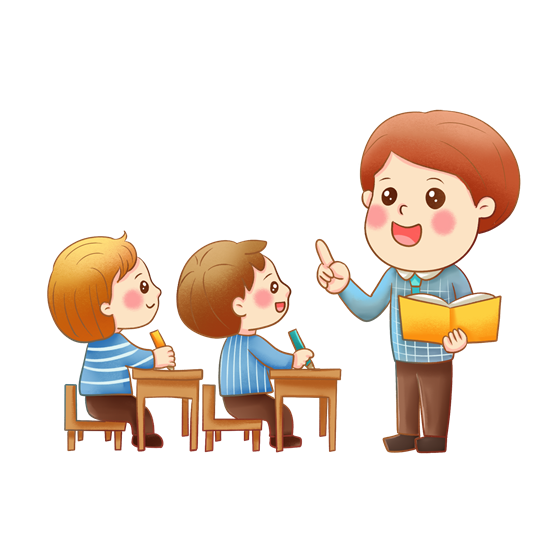 Bài 2: Thực hành tiếng Việt Từ tượng hình và từ tượng thanh
4. Có anh chiến sĩ đi qua khu rừng vắng    Lắng nghe nhạc rừng tâm hồn vui phơi phới    Anh cười một mình rồi cất tiếng hát vang    Cây rừng dội tiếng theo lời ca mênh mang    Tính tang tính tình! Miền Đông gian lao mà anh dũng    Tính tang tính tình! Hăng hái chiến đấu chống quân thù    Đường xa chân đi vui bước    Lòng xuân thêm thắm tươi    Nhạc rừng vẳng đưa cùng nhịp bước    Hương rừng thoáng đưa hồn say sưa
                          		      (Bài hát Nhạc rừng, Hoàng Việt)
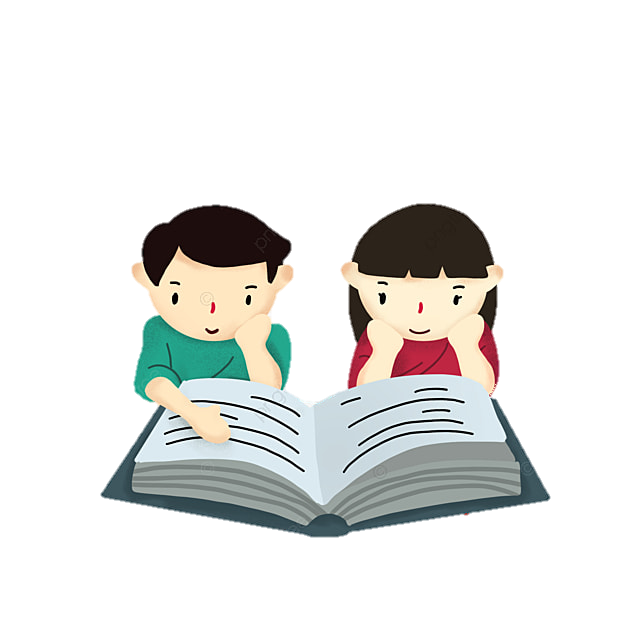 Bài 2: Thực hành tiếng Việt Từ tượng hình và từ tượng thanh
5. Thế là mùa xuân mong ước đã đến. Đầu tiên, từ trong vườn, mùi hoa hồng, hoa huệ sực nức. Trong không khí không còn ngửi thấy hơi nước   lạnh lẽo mà bây giờ đầy hương thơm và ánh sáng mặt trời. Cây hồng bì đã cởi bỏ hết những áo lá già đen thủi. Các cành cây đều lấm tấm màu xanh. Những cành xoan khẳng khiu đương trổ lá lại sắp buông tỏa ra những tàn hoa sang sáng, tim tím. Ngoài kia, rặng râm bụt cũng sắp có nụ.
                                                       	                              (Tô Hoài)
6. Chú bé loắt choắt
    Cái xắc xinh xinh
    Cái chân thoăn thoắt
    Cái đầu nghênh nghênh
                         	   (Tố Hữu)
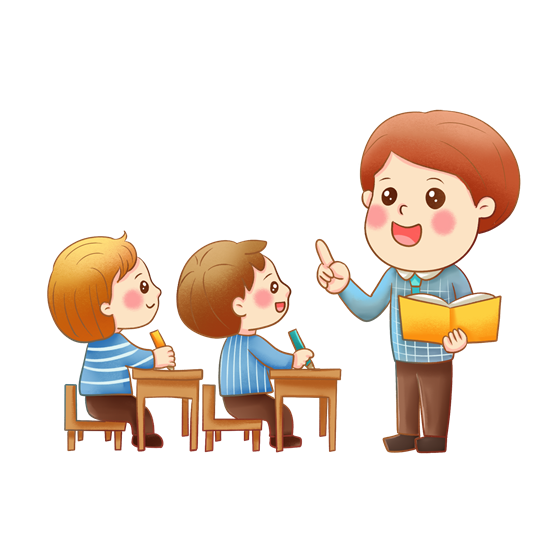 Bài 2: Thực hành tiếng Việt Từ tượng hình và từ tượng thanh
7. Cây đước mọc dài theo bãi, theo từng lứa trái rụng, ngọn bằng tăm tắp, lớp này chồng lên lớp kia ôm lấy dòng sông, đắp từng bậc màu xanh lá mạ, màu xanh rêu, màu xanh chai lọ…lòa nhòa ẩn hiện trong sương mù và khói sóng ban mai.
                                                			       (Đoàn Giỏi)
8. Gió nồm vừa thổi, dượng Hương nhổ sào. Cánh buồm căng phồng. Thuyền rẽ sóng lướt bon bon như đang nhớ núi rừng phải lướt cho nhanh để về cho kịp.
                                                    		  (Võ Quảng)
9. Thỉnh thoảng chúng tôi gặp những thuyền chất đầy cau tươi, dây mây, dầu rái, những thuyền chở mít, chở quế. Thuyền nào cũng xuôi chậm chậm. Càng về ngược, vườn tược càng um tùm.
								(Võ Quảng)
Bài 2: Thực hành tiếng Việt Từ tượng hình và từ tượng thanh
10. Dượng Hương Thư đánh trần đứng sau lái co người phóng chiếc sào xuống lòng sông nghe một tiếng “soạc”! Thép đã cắm vào sỏi! Dượng Hương   ghì chặt trên đầu sào, lấy thế trụ lại, giúp cho chú Hai và thằng Cù Lao phóng sào xuống nước.
                                                 					   (Võ Quảng)
11. Dượng Hương Thư như một pho tượng đồng đúc, các bắp thịt cuồn cuộn, hai hàm răng cắn chặt, quai hàm bạnh ra, cặp mắt nảy lửa ghì trên ngọn sào giống như một hiệp sĩ của Trường Sơn oai linh hùng vĩ.
12. Chú Hai vứt sào, ngồi xuống thở không ra hơi. Dòng sông cứ chảy quanh co dọc những núi cao sừng sững. Dọc sườn núi, những cây to mọc giữa những bụi lúp xúp nom xa như những cụ già vung tay hô đám con cháu tiến về phía trước.
Bài 2: Thực hành tiếng Việt Từ tượng hình và từ tượng thanh
13. Anh đội viên mơ màng
      Như nằm trong giấc mộng
      Bóng Bác cao lồng lộng
      Ấm hơn ngọn lửa hồng.
                       	    (Minh Huệ)
14. Quê hương tôi có con sông xanh biếc
      Nước gương trong soi tóc những hàng tre
      Tâm hồn tôi là một buổi trưa hè
      Tỏa nắng xuống lòng sông lấp loáng
                          		   (Tế Hanh)
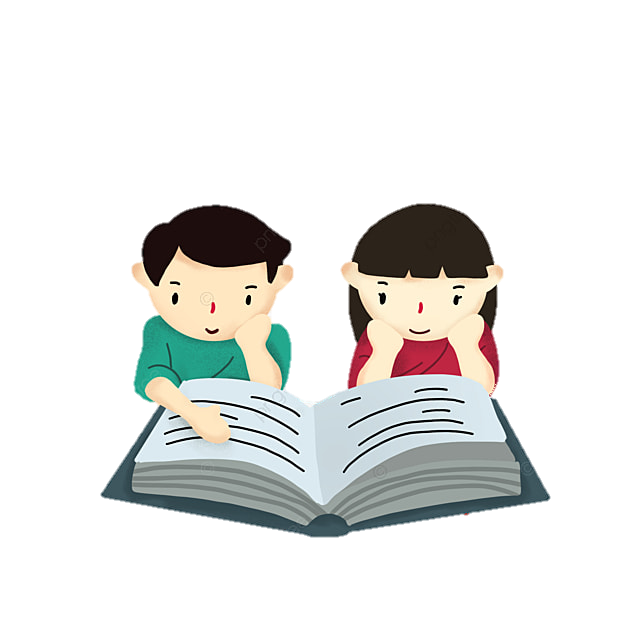 Bài 2: Thực hành tiếng Việt Từ tượng hình và từ tượng thanh
15. Mỗi chiếc lá rụng có một linh hồn riêng, một tâm tình riêng, một cảm giác riêng. Có chiếc tựa mũi tên nhọn, tự cành cây rơi cắm phập xuống đất như cho xong chuyện, cho xong một đời lạnh lùng, thản nhiên, không thương tiếc, không do dự   vẩn vơ. Có chiếc lá như con chim bị lảo đảo mấy vòng trên không, rồi cố gượng ngoi đầu lên, hay giữ thăng bằng cho chậm tới cái giây phải nằm phơi trên mặt đất. 
                                                             				   (Khái Hưng)
16. Có chiếc lá nhẹ nhàng, khoan khoái đùa bỡn, múa may với làn gió thoảng, như thầm bảo rằng sự đẹp của vạn vật chỉ ở hiện tại: cả một thời quá khứ dài dằng dặc của chiếc lá trên cành cây không bằng một vài giây bay lượn, nếu sự bay lượn ấy có vẻ đẹp nên thơ. Có chiếc lá như sợ hãi, ngần ngại rụt rè, rồi như gần tới mặt đất, còn cất mình muốn bay trở lại cành. Có chiếc lá đầy âu yếm rơi bám vào một bông hoa thơm, hay đến mơn trớn một ngọn cỏ xanh mềm mại
                                                                                           (Khái Hưng)
Bài 2: Thực hành tiếng Việt Từ tượng hình và từ tượng thanh
17. Lại đến một buổi chiều, gió mùa đông bắc vừa dừng. Biển lặng, đỏ đục, đầy như mâm bánh đúc, loáng thoáng những con thuyền như những hạt lạc ai đem rắc lên trên.
                                                            			          (Vũ Tú Nam)
18. Một buổi chiều lạnh, nắng tắt sớm. Những đảo xanh lam nhạt pha trắng sữa. Không có gió mà sóng vẫn vỗ đều đều, rì rầm. Nước biển dâng đầy, quánh   đặc một màu bạc trắng, lấm tấm như bột phấn trên da quả nhót.
                                                              		      (Vũ Tú Nam)
19. Trời dải mây trắng nhạt, biển mơ màng dịu hơi sương. Trời âm u mây mưa, biển xám xịt, nặng nề. Trời ầm ầm, biển đục ngầu, giận dữ…
                                                           			         (Vũ Tú Nam)
20. Ở chỗ vết thương, nhựa ứa ra, tràn trề, thơm ngào ngạt, long lanh dưới nắng hè gay gắt, rồi dần dần bầm lại, đen và đặc quyện lại thành từng cục máu lớn.
                                                         				  (Nguyễn Trung Thành)
21. Suốt ngày, họ cãi cọ om bốn góc đầm, có khi chỉ vì tranh một mồi tép, có những anh Cò gầy vêu vao ngày ngày bì bõm lội bùn tím cả chân mà vẫn hếch mỏ, chẳng được miếng nào.
                                                               					 (Tô Hoài)
Bài 2: Thực hành tiếng Việt Từ tượng hình và từ tượng thanh
Gợi ý trả lời
Bài 1. Tìm các từ tượng hình, tượng thanh trong các đoạn sau:
1. Tượng hình: lom khom, lác đác
2. Tượng thanh: quốc quốc. 
3. Tượng thanh: cúc cu, liên miên, lao xao, rì rào, róc rách4. Tượng hình: phơi phới, mênh mang, say sưa
- Tượng thanh: tính tang tính tình5.  Tượng hình: lạnh lẽo, lấm tấm, sang sáng, 
6. Tượng hình: loắt choắt, thoăn thoắt, nghênh nghênh
7. Tượng hình: tăm tắp, lòa nhòa
8. Tượng hình: bon bon
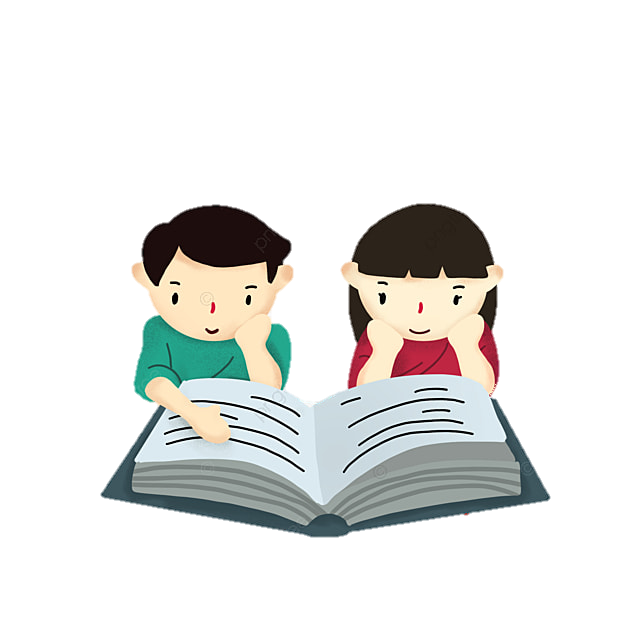 Bài 2: Thực hành tiếng Việt Từ tượng hình và từ tượng thanh
Gợi ý trả lời
9. Tượng hình: chậm chậm, um tùm
10. Tượng thanh: soạc
11.Tượng hình: cuồn cuộn
12. Tượng hình: sừng sững, lúp xúp
13. Tượng hình: lồng lộng
14. Tượng hình: lấp loáng
15.- Tượng hình: lạnh lùng, vẩn vơ, lảo đảo.
- Tượng thanh: phập
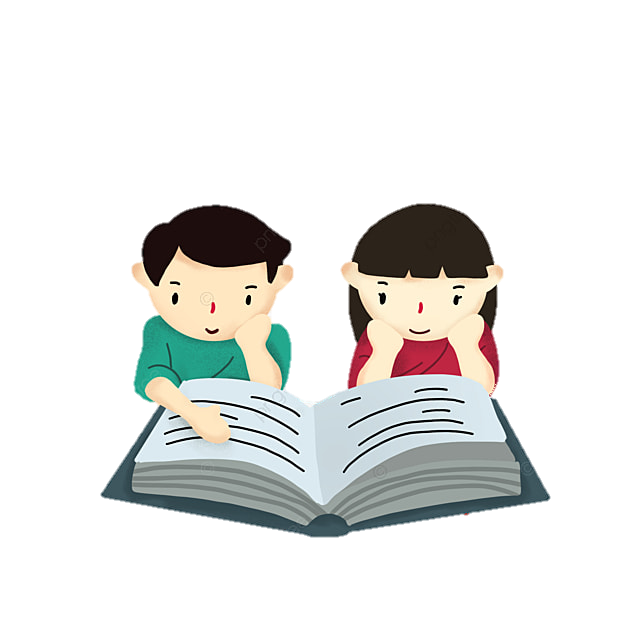 Bài 2: Thực hành tiếng Việt Từ tượng hình và từ tượng thanh
Gợi ý trả lời
16. Tượng hình: nhẹ nhàng, khoan khoái, dằng dặc, ngần ngại, rụt rè, âu yếm, mơn trớn, mềm mại.
17. Tượng hình: loáng thoáng
18. - Tượng hình: lấm tấm
- Tượng thanh: rì rầm
19. - Tượng hình: âm u, xám xịt, nặng nề
- Tượng thanh: ầm ầm
20. Tượng hình: long lanh, gay gắt
21. Tượng hình: vêu vao, bì bõm
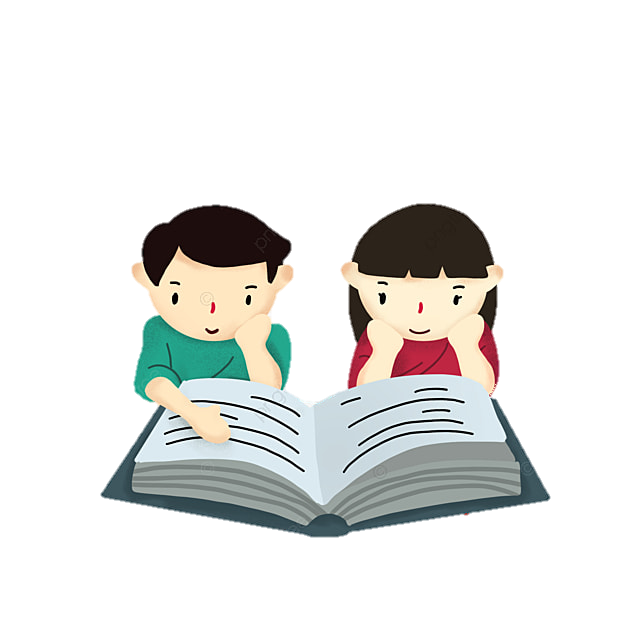 Bài 2: Thực hành tiếng Việt Từ tượng hình và từ tượng thanh
Bài 2: Tìm các từ tượng thanh gợi tả âm thanh của:
- Tiếng nước chảy.
- Tiếng gió thổi.
- Tiếng cười nói.
Gợi ý trả lời
Bài 2: Tham khảo các từ sau:
- Tiếng nước chảy: róc rách, ầm ầm, rì rào, ào ào, tí tách…
- Tiếng gió thổi: ào ào, vi vút, vi vu, hun hút, vù…
- Tiếng cười nói: ha hả, hi hi, he he, he hé, ha há, ha ha, râm ran, xôn xao…
Bài 2: Thực hành tiếng Việt Từ tượng hình và từ tượng thanh
Bài 3: Cho các câu sau:
- Chị Dậu run run: […]
- Chị Dậu vẫn thiết tha: […]
- Chị Dậu nghiến hai hàm răng: […]
? Hãy tìm các từ ngữ gợi hình dáng, trạng thái của chị Dậu khi nói chuyện với cai lệ? Từ đó chỉ ra sự thay đổi trạng thái tâm lí của chị?
Bài 2: Thực hành tiếng Việt Từ tượng hình và từ tượng thanh
Gợi ý trả lời
Bài 3: Các từ gợi tả dáng vẻ, trạng thái tâm lý của chị Dậu được in đậm:
- Chị Dậu run run: […]
- Chị Dậu vẫn thiết tha: […]
- Chị Dậu nghiến hai hàm răng: […]
 => Sự thay đổi tâm lý của chị Dậu: từ chỗ run sợ, đến chỗ van xin nài nỉ và cuối cùng là tức giận, không thể kiềm chế được.
Bài 2: Thực hành tiếng Việt Từ tượng hình và từ tượng thanh
Bài 4: Tìm những từ tượng hình chỉ dáng đi của con người?
Gợi ý trả lời
Tham khảo các từ sau:
Rón rén, Lù đù, Thoăn thoắt, Lạch bạch, Lon ton
Bài 2: Thực hành tiếng Việt Từ tượng hình và từ tượng thanh
Bài 5. Tìm ra những từ tượng thanh chỉ âm thanh của con người?
Gợi ý trả lời
Tham khảo các từ sau:
Khúc khích, Thút thít, Thủ thỉ, Hí hí
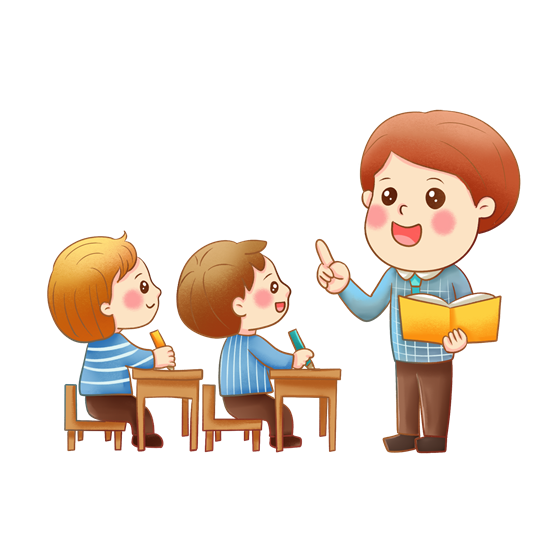 Bài 2: Thực hành tiếng Việt Từ tượng hình và từ tượng thanh
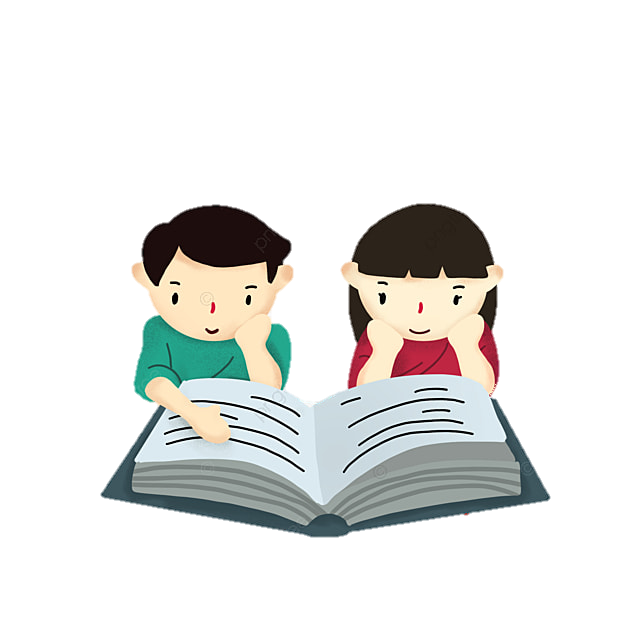 Bài 6: Đặt câu cho các từ tượng hình, từ tượng thanh sau: Lắc rắc, ríu rít, xinh xinh, khúc khuỷu, lạch bạch, lấp lánh.
Bài 2: Thực hành tiếng Việt Từ tượng hình và từ tượng thanh
Gợi ý trả lời
Bài 6:  Gợi ý câu trả lời:
Lắc rắc: Hạt mưa rơi lắc rắc
Ríu rít: Bầy chim kêu ríu rít
Xinh xinh: Cái áo xinh xinh
Khúc khuỷu: Con đường đến trường khúc khuỷu
Lạch bạch: Đàn vịt đi lạch bạch
Ào ào: Mưa rơi ào ào suốt cả ngày
Lấp lánh: Ánh đèn thành phố lấp lánh suốt đêm
Ồm ồm: Giọng của người đàn ông ồm ồm bên tai
Tích tắc: Chiếc đồng hồ nhà tôi kêu tích tắc suốt ngày
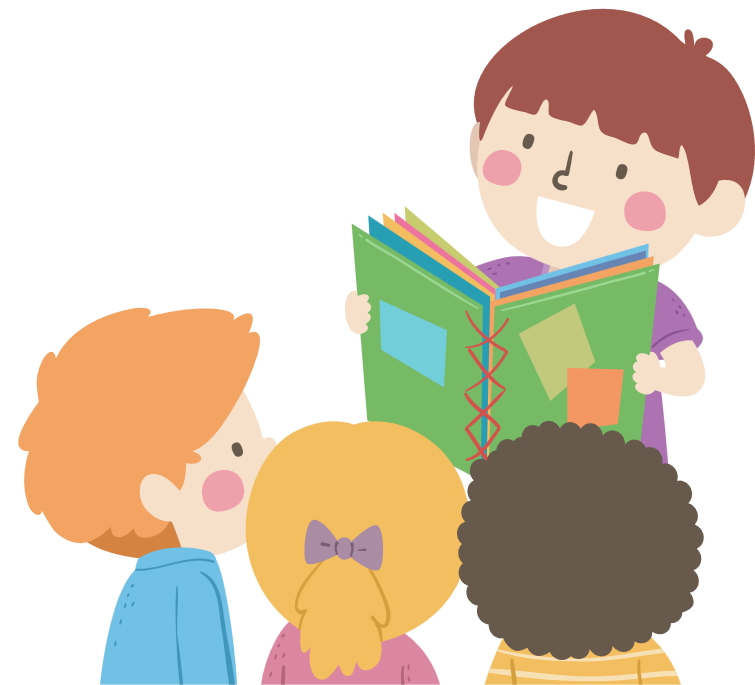 Bài 2: Thực hành tiếng Việt Từ tượng hình và từ tượng thanh
Bài 7: Phân biệt ý nghĩa của các từ tượng   thanh tả tiếng cười: cười ha ha, cười hì hì, cười hô hô, cười hơ hơ.
Gợi ý trả lời
Ha ha: Tiếng cười to, thoải mái
Hi hi: Tiếng cười nhỏ nhẹ, đáng mến
Hô hô: Cười vô duyên, gây phản cảm cho người khác
Hơ hơ: Tiếng cười thoải mái, tự nhiên
Bài 2: Thực hành tiếng Việt Từ tượng hình và từ tượng thanh
Bài 8: Phân biệt ý nghĩa của những từ tượng hình sau: lênh đênh, lềnh bềnh, lều bều, lênh khênh, lêu đêu, lêu nghêu.
Gợi ý trả lời
Lênh đênh: Chỉ trạng thái trôi nổi, không biết đi đâu về đâu
Lềnh bềnh: Chỉ trạng thái trôi nổi nhẹ nhàng, thuận theo chiều gió
Lều sều: Trôi nổi bẩn thỉu
Lênh khênh: Cao ngất ngưởng, không cân đối, dễ đổ ngã
Lêu đêu: Cao ngất ngưởng, nhỏ và cao
Lêu nghêu: Cao gầy ngất ngưởng
Bài 2: Thực hành tiếng Việt Từ tượng hình và từ tượng thanh
Bài 9: Tìm năm loài vật có tên gọi tượng thanh
Gợi ý trả lời
Năm loài vật có tên gọi tượng thanh là: Con bìm bịp, con tu hú, con tắc kè, con ve, con chim chích chòe.
Bài 2: Thực hành tiếng Việt Từ tượng hình và từ tượng thanh
Bài 10: Viết một đoạn văn và xác định từ láy tượng thanh, tượng hình.
Đoạn văn tham khảo
Những ngày trời tháng 8, những ngọn gió thoang thoảng, những tiếng lá rơi xào xạc, tiếng chim kêu líu lo, tôi chợt nhận ra mùa thu đã về. Trong tôi lại   hiện lên những ký ức của tuổi thơ. Cái ngày này năm ngoái vẫn mưa tuôn xối xả, rồi những lúc trời nắng hè vẫn làm cho những chú ve kêu âm ỉ. Nhìn bóng dáng các cô cậu nhỏ nhắn cười khúc khích ngoài sân tôi lại nhớ đến tuổi thơ đầy dữ dội của mình. Những ngày còn nô đùa vui vẻ, ấy thế mà giờ chúng tôi phải tấp nập với việc lo cơm áo gạo tiền. Không còn cả thời gian rảnh để chơi đùa, vui vẻ. Nhiều khi tôi chỉ muốn mình được bé nhỏ, hồn nhiên vô lo, vi vu khắp nơi như những đứa trẻ này. Dù cho có lớn thì những kỷ niệm về tuổi thơ vẫn không bao giờ nhạt nhòa.
- Từ láy tượng thanh: xào xạc, thỏ thẻ, xối xả, thoang thoảng, líu lo,
- Từ láy tượng hình: Nhỏ nhắn, vi vu, nhạt nhòa.
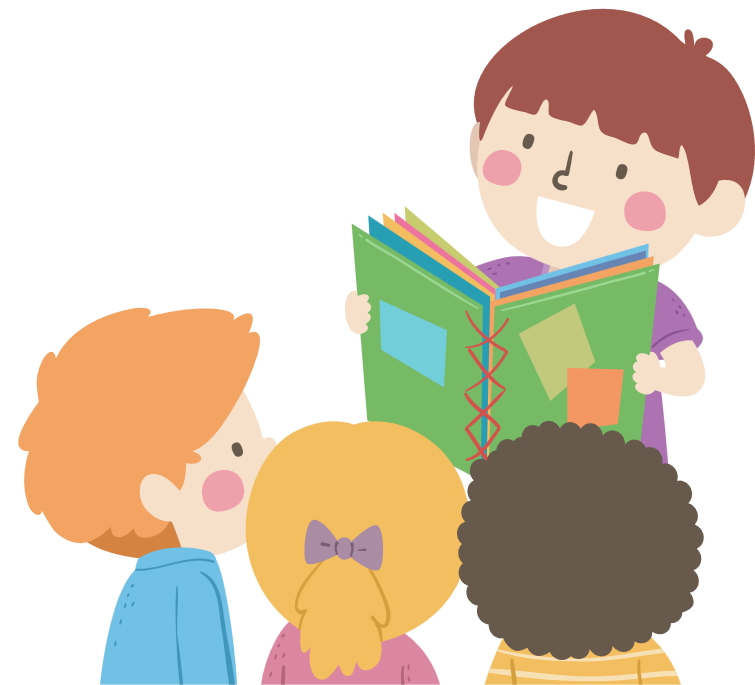 Bài 2: Thực hành tiếng Việt Từ tượng hình và từ tượng thanh
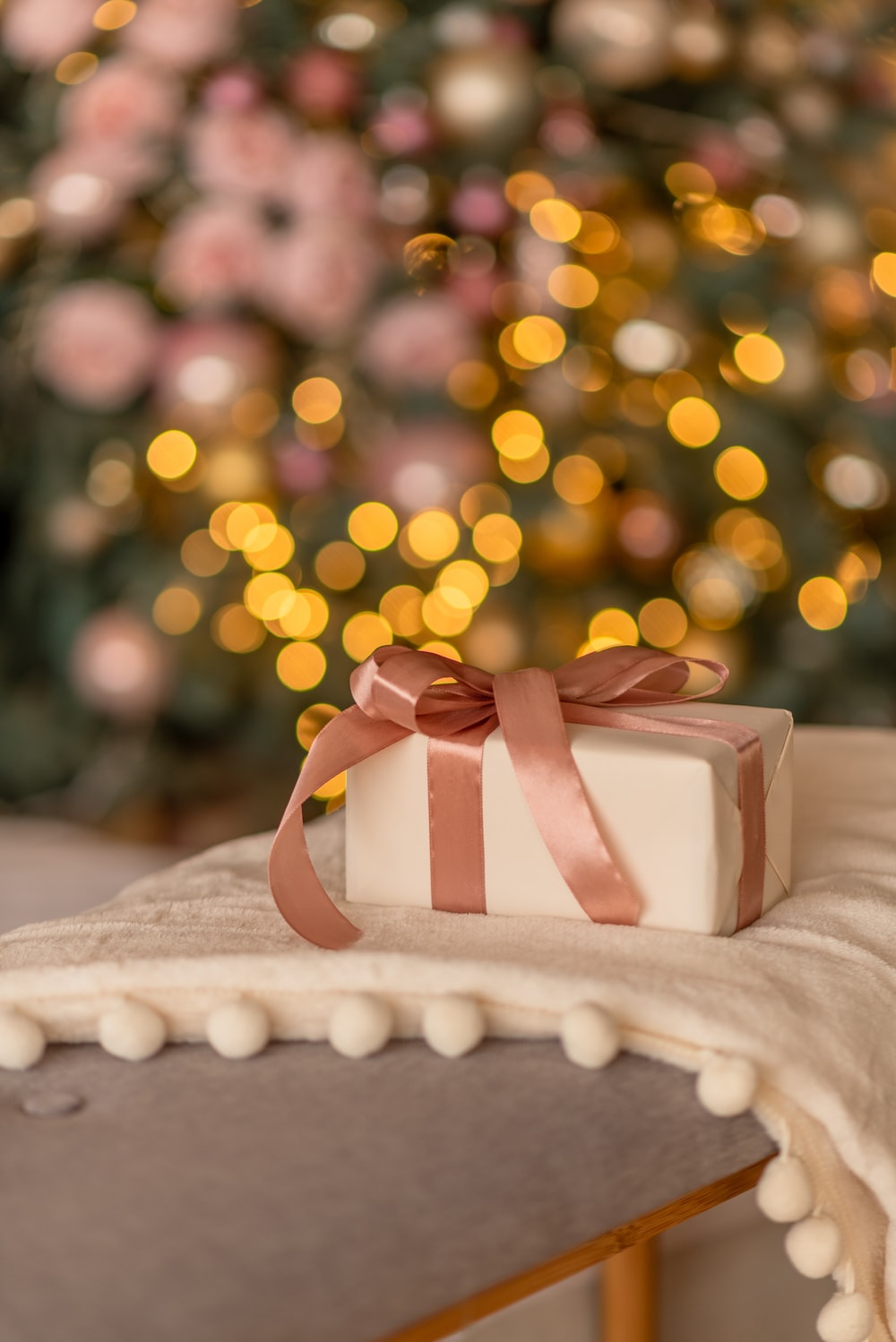 Cảm ơn các em 
Chúc các em chăm ngoan học giỏi!
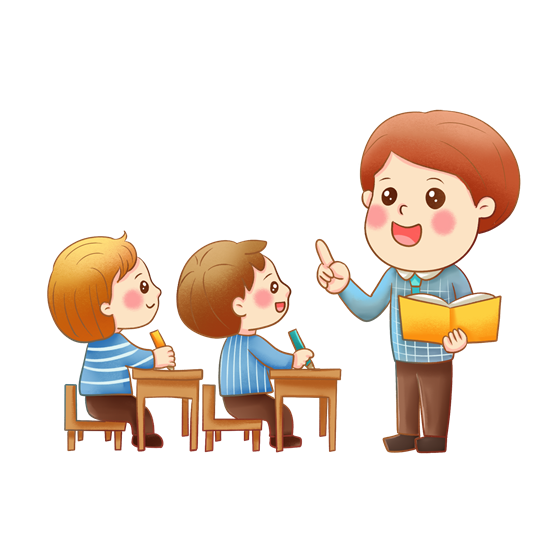